Presentation of ANR EXAMIN
Irmela Zentner, Cécile Cornou, Florent De Martin, Pierre Gehl



Séminaire SINAPS@- ARGONET, Argostoli 25-26 sept 2018
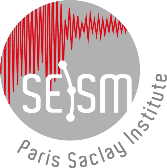 EXAMIN
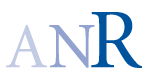 Project Identity

Program : Appel à projets générique 2017 - Interactions Homme-environnement 	
Title: EXperimental Assessment and Modelling of ground motion spatial variability for performance based seismic risk assessment of industrial plants and Infrastructures
Partners: EDF R&D, BRGM, Université Grenoble Alpes  - IsTerre
Project leader : Irmela Zentner (EDF R&D)
Duration: Novembre 2017-2021 (4 years)
Budget: 	Total cost: 1 066 636,13 euros
		Funding from ANR: 476 548,14 euros
Présentation projet 2018, I. Zentner
2
EXAMIN
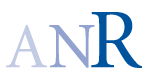 Objectif: Development of an integrated approach for regional risk assessment accounting for spatial variability at different scales
Work program
Developments of methods for the identification of soil variability at local scale (correlation length, variance)  by ambient noise from Argostoli site
Simulations  (« physics-based ») of wave propagation for the Grenoble basin, modelling of spatial variability at local (random fields) and regional scale, uncertainty propagation, construction of metamodels for regional risk analyses
Analyses of impact of spatial variability on structural response and vulnerability (evaluation of fragility curves)
Integration into a Bayesian network for risk and loss assessment at regional scale
Présentation projet 2018, I. Zentner
3
EXAMIN
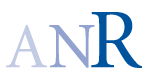 Scheme of the integrated approach implemented in the framework of the project
3D variable medium
Wave propagation simulation
Hazard
Experimental characterization
Spatial soil variability
Waveform database
Meta-model
Exposure / Vulnerability
SSIMulti-support load
Fragility curves
Probabilistic scenarios
Monte-Carlo simulations
Regional
Local
Facility
Infrastructure
Structure
Bayesian Networks
Decision-making support
Risk
Présentation projet 2018, I. Zentner
4
EXAMIN
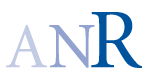 Workpackages & leaders

WP 1 : Physical experimental characterization of spatial soil variability (IsTerre, C. Cornou)
Caractériser la variabilité spatiale des propriétés du sol expérimentalement par bruit ambiant
WP 2 : Numerical modelling of wave propagation at local and regional scale (BRGM, F. De Martin)
Modélisation numériques de la propagation des ondes de la source au site tenant compte de la variabilité à différentes échelles
WP 3 : Impact of spatial variability on structural response and vulnerability (EDF, I. Zentner)
Evaluation de l’impact de la variabilité sur les structures, calcul de courbes de fragilité
WP 4 : Integration for risk assessment (BRGM, P. Gehl)
Les information sont intégrées dans la chaine d’analyse de risque  (réseaux Bayésiens).
Présentation projet 2018, I. Zentner
5
EXAMIN
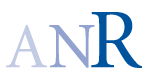 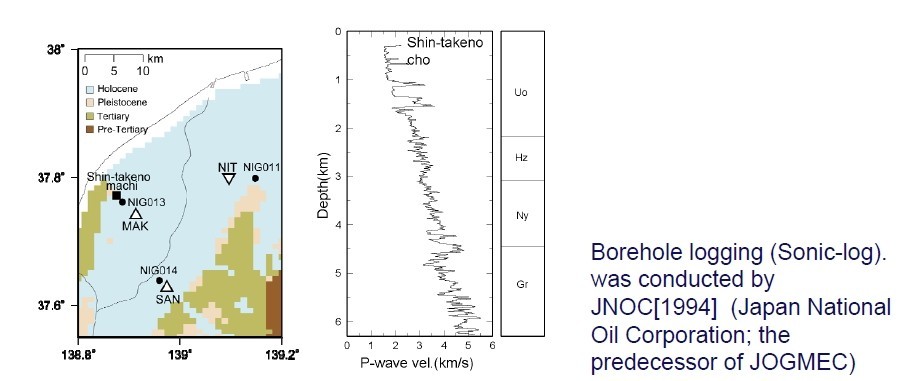 Numerical modelling
Horizontal and vertical variability of soil properties
- 3D models

Material properties take positive values
Lognormal distribution

Data needed to construct the random fields
- Mean mG + std  (ou COV) + 3 correlation lengths (x,y,z)
Gaussian random field
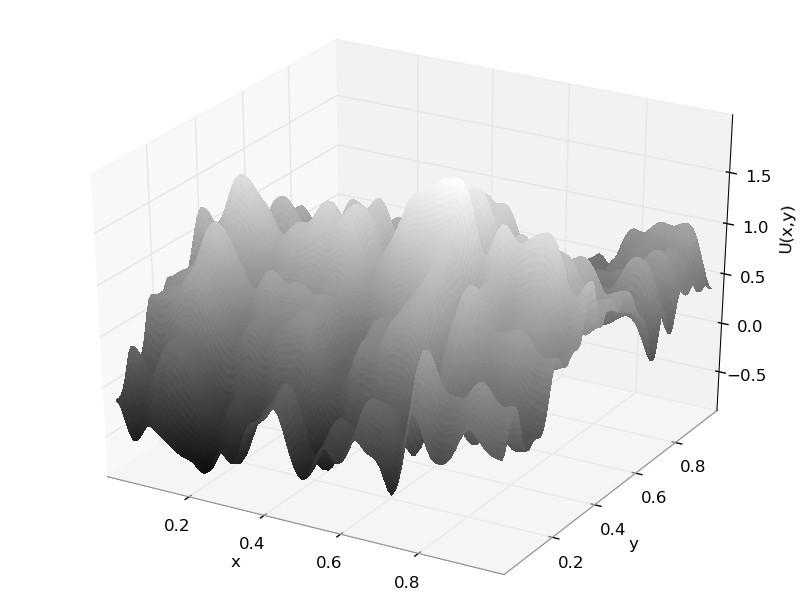 Analytical expressions for 3D random fields by the Karhunen-Loève expansion – implementation in Code_Aster (and EFISPEC)
Présentation projet 2018, I. Zentner
6
EXAMIN
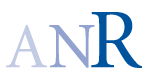 Identification of spatial variability of soil at local scale by ambiant noise
 Determine correlation length and coefficient of variation of S-wave underground properties for the random fields
Investigation of noise interferometry in terms of amplitude variation (link with heretoregenity characteristics)
Investigation of coherence on active and passive seismics for estimating spatial variation properties
Argostoli test site
	 Experimental campaign June 30th – July 11th
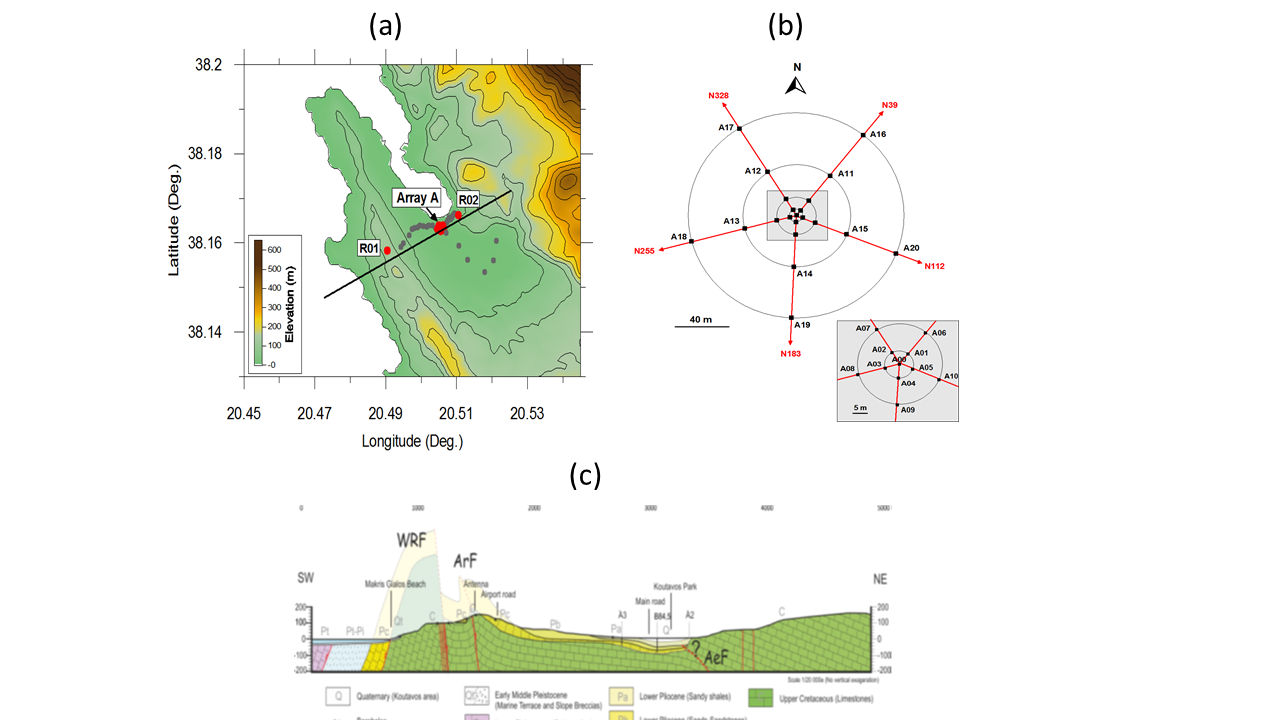 Participants
ISTerre: C. Cornou, B. Guillier, P. Ballaz, L. Gisselbrecht
ITSAK: N. Theodulidis, Ioannis
Kyoto univ. : H. Kawase
Equipment: 65 wireless geophones (3 components) + seismic equipment
Location: ArrayA_NERA + Rock_SINAPS@
Présentation projet 2018, I. Zentner
7
EXAMIN
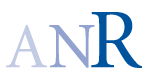 Experimental assessment at Argostoli july 2018 , ISTerre (Cécile Cornou)
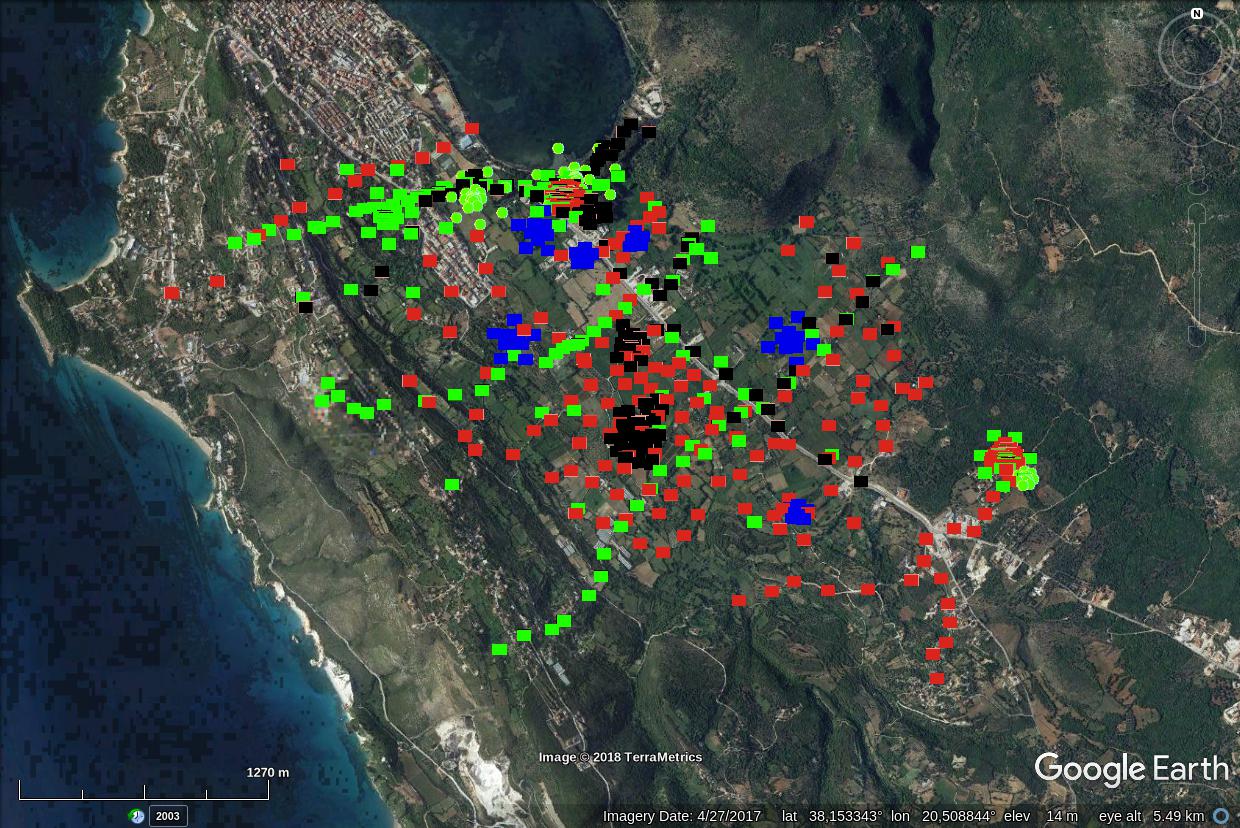 NERA 2011-2012 : seismological network + ambient noise measurements (H/V and array)
SINAPS 2013-2014: seismological network + ambient noise measurements (H/V and array)
EXAMIN 2018: array noise measurements
EXAMIN 2018 : H/V + noise interferometry
Présentation projet 2018, I. Zentner
8
EXAMIN
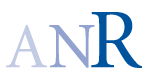 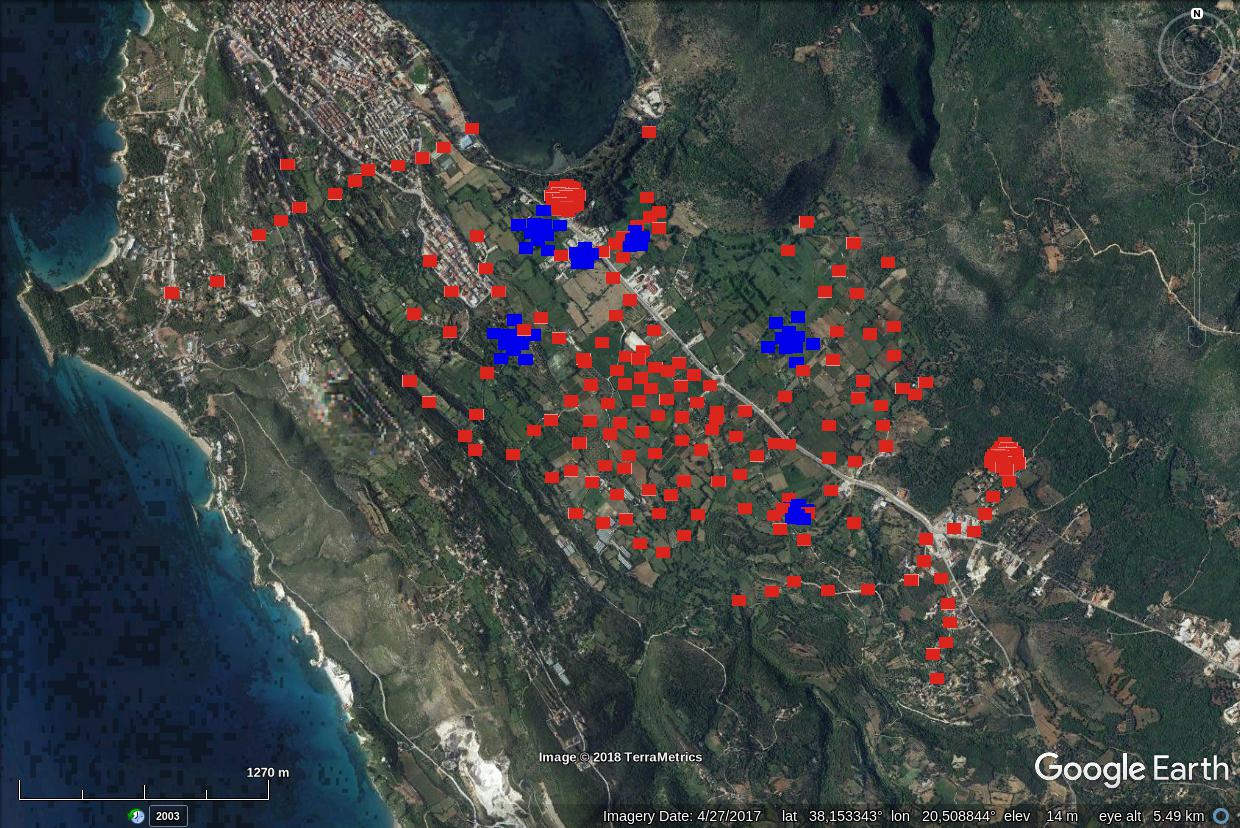 Measurements type:
Seismic profiles (S-waves seismic tomography)
Noise measurements (4 days / site)
+ H/V measurements in the valley (2 days measurements) for contributing to 
      3D basin model building
EXAMIN 2018: array noise measurements
EXAMIN 2018 : H/V + noise interferometry
Présentation projet 2018, I. Zentner
9
EXAMIN
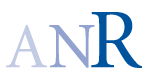 48 h of measurements
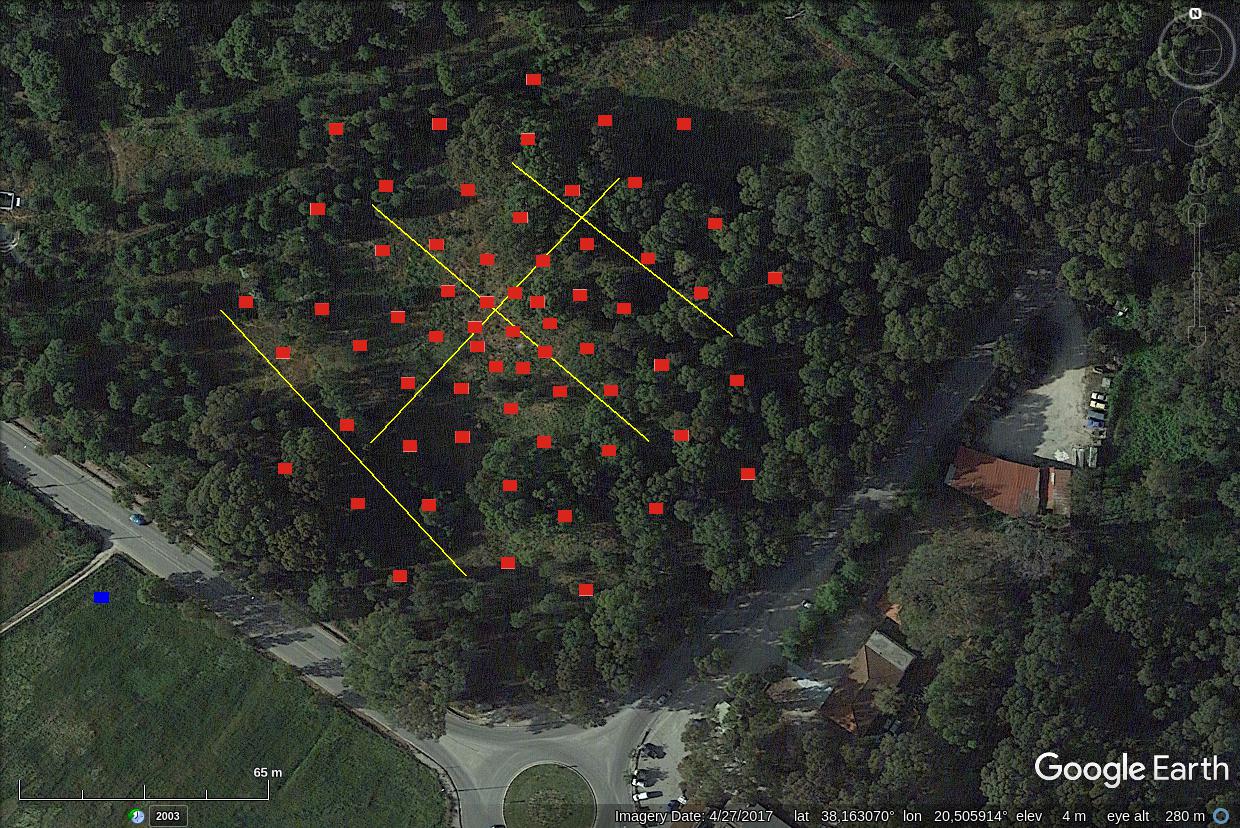 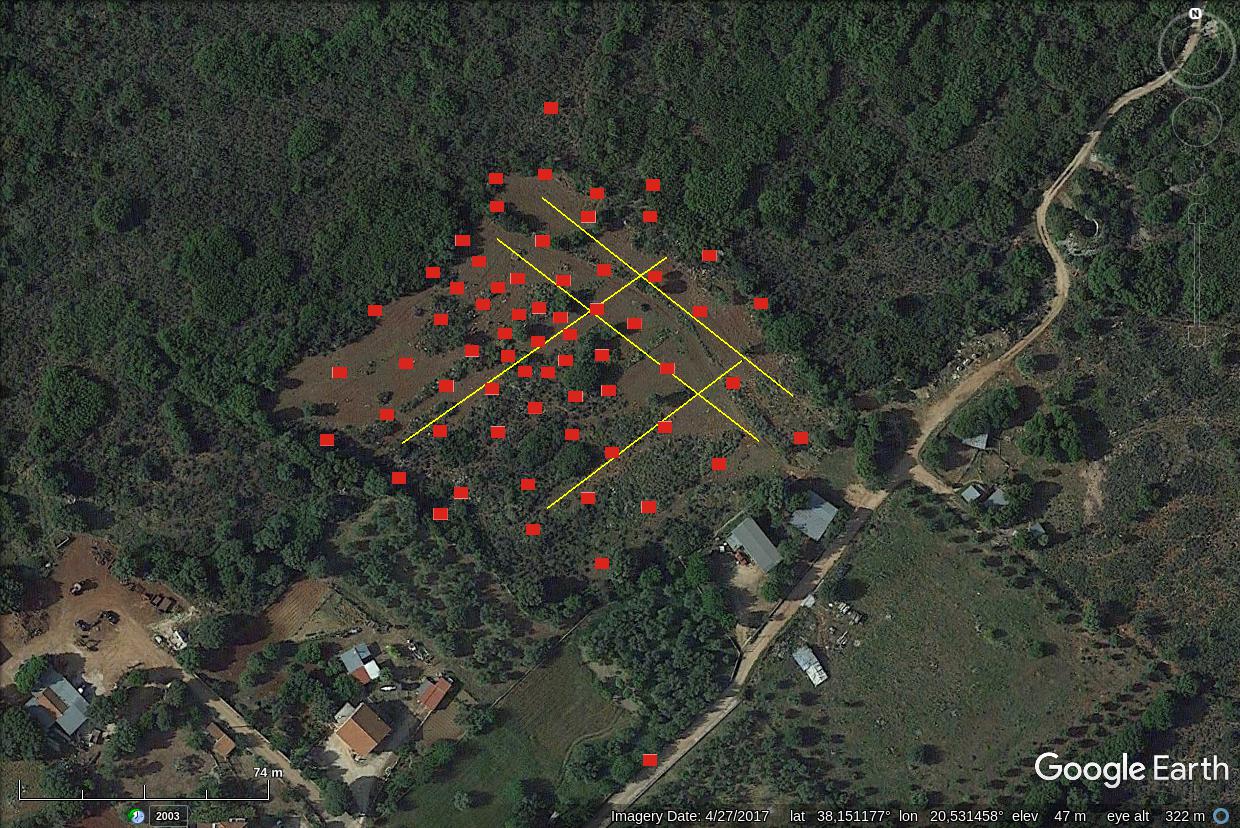 48 h of measurements
ROCK SITE
SEDIMENT SITE
P- and S- wave tomography
P- and S- wave tomography
Présentation projet 2018, I. Zentner
10
EXAMIN
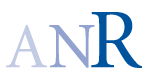 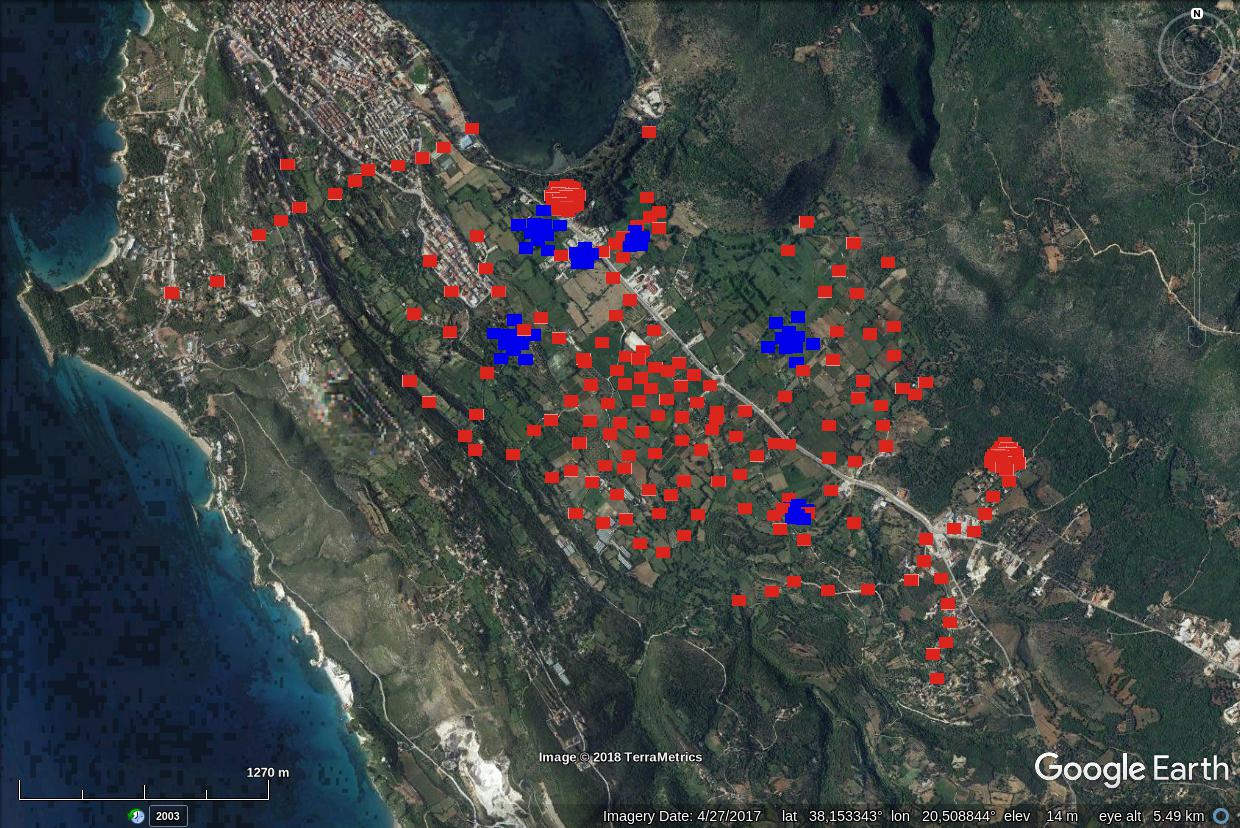 Velocities recorded during a local earthquake 
[not found in the NOA catalog so far]
North comp., [1 8] Hz band-pass filtered
Vertical comp., [1 8] Hz band-pass filtered
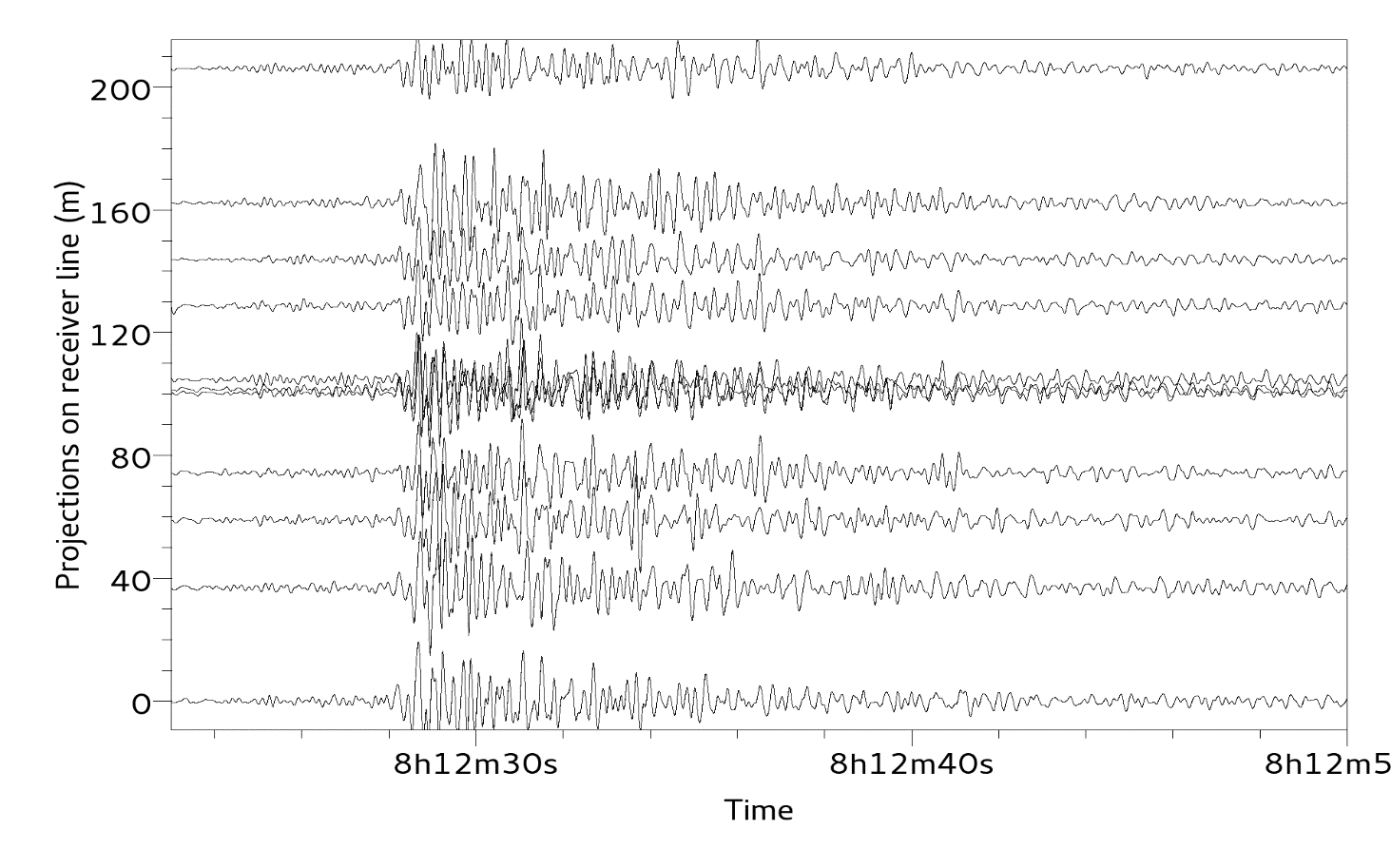 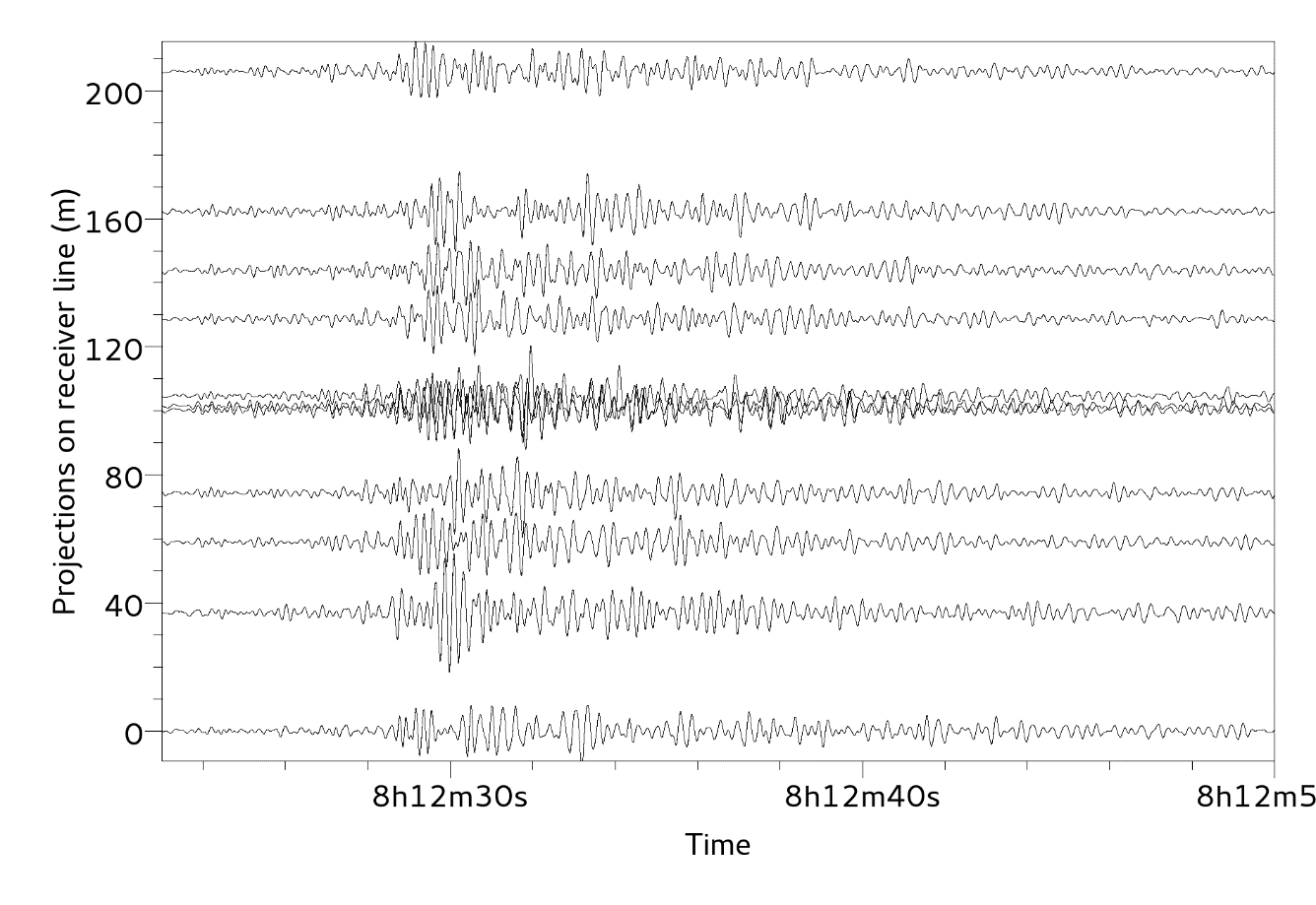 EXAMIN
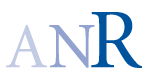 Modeling of local and regional variability for loss assessment 
 Numerical simulation of wave propagation to define spatial distribution of ground motion
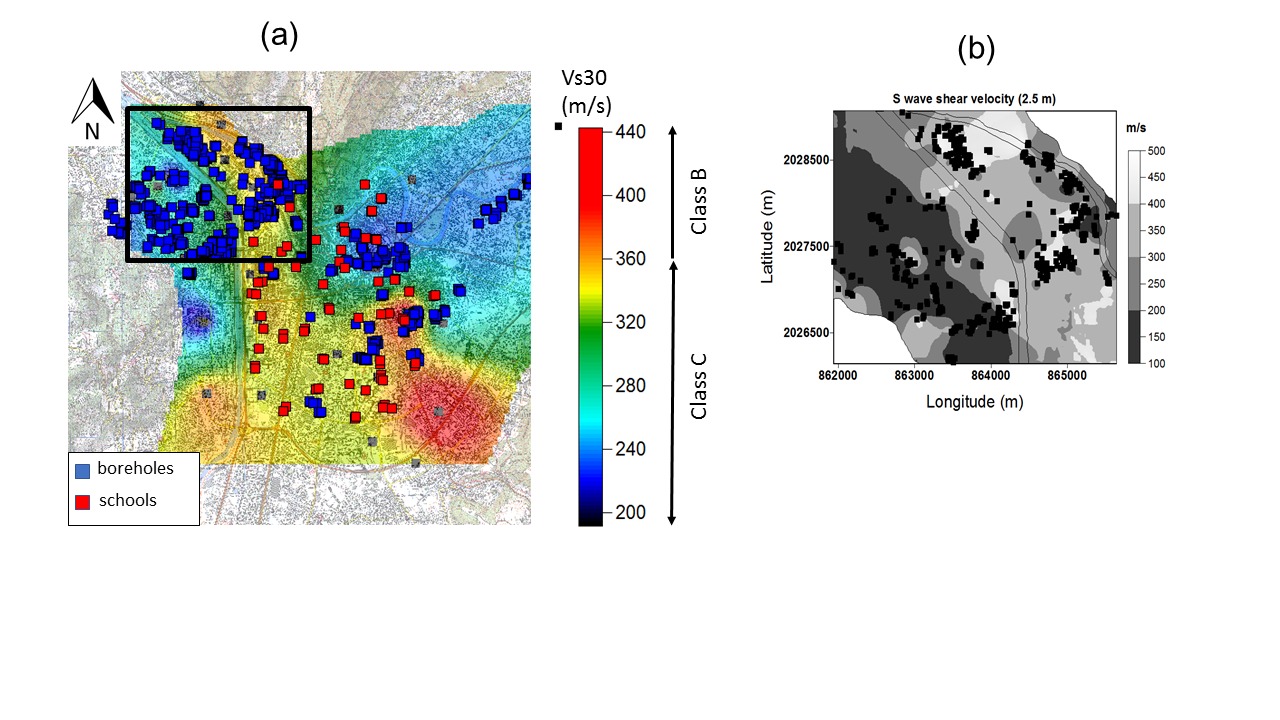 Application to the Grenoble basin
Présentation projet 2018, I. Zentner
12
EXAMIN
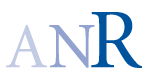 Numerical simulation
« Physics-based »  simulation of wave propagation from source to site by spectral element method (EFISPEC3D)
Local variability by random fields + regional variability, 
Uncertainty propagation, Sensitivity analyses to detect important variables and features
Construction of métamodels for a couple of seismic scenarios (Mw=4,5,6) to be used for regional risk analyses, 
Determine spatial correlation models and compare to classical models of literature (correlation and coherency)
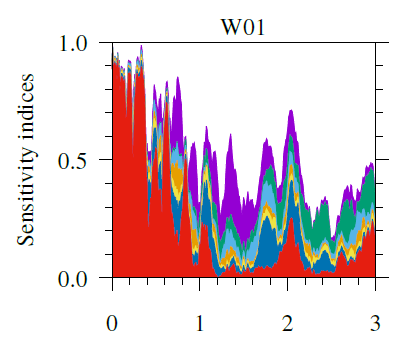 Présentation projet 2018, I. Zentner
13
EXAMIN
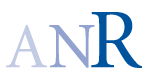 Fragility and Regional risk analyses
Development of broad band motion for SSI studies and fragility analyses
Simulation of damage states (bridges, road, power network) by probabilistic model for selected scenarios
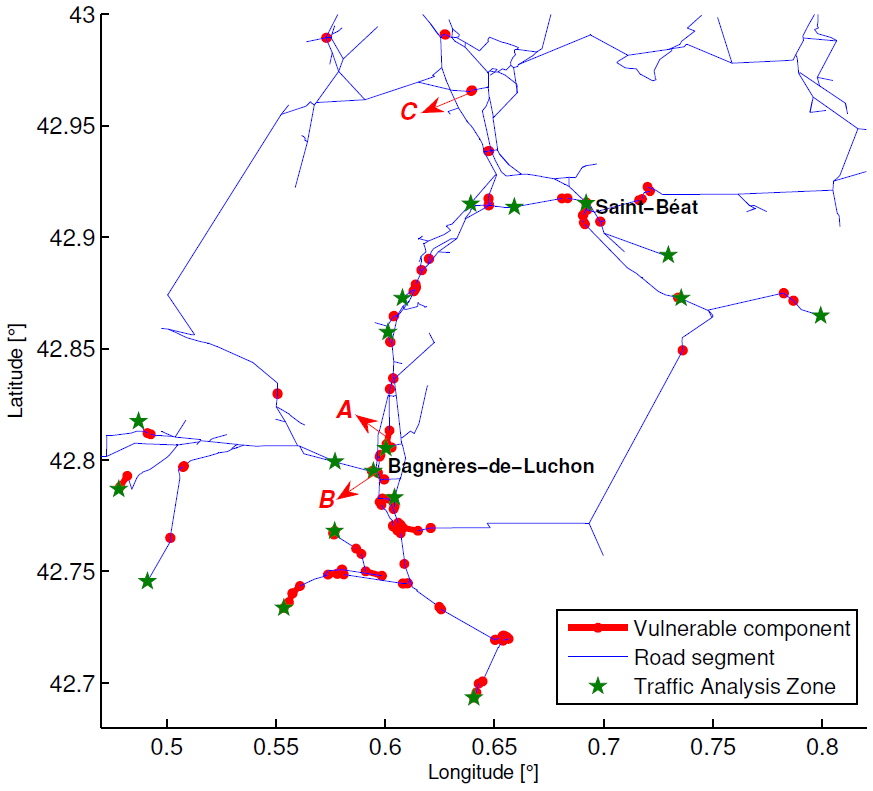  Replace the GMPE and isotropic spatial correlation by the metamodel obtained by numerical simulation + uncertainty propagation featuring spatial correlation specific to the studied zone
Bayesian network
Présentation projet 2018, I. Zentner
14
EXAMIN
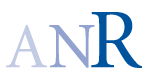 Conclusion
Développement d’une approche intégrée pour l’analyse de risque régionale tenant compte de la variabilité du mouvement à différentes échelles, en s’appuyant sur une approche réseaux Bayésiens pour l’analyse de risque
Identification de la variabilité du sol à l’échelle locale (longueur de corrélation, variance)  par bruit ambiant
Simulation « physics-based » de la propagation des ondes pour le bassin de Grenoble, modélisation de la variabilité par champ aléatoires, propagation des incertitudes,  comparaison aux mesures et construction de métamodèles pour les analyses de risque régionales
Développement de mouvements large bande pour études d’ISS et calcul de courbes de fragilité
Présentation projet 2018, I. Zentner
15
EXAMIN
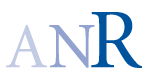 For more information: http://anr-examin.brgm.fr/
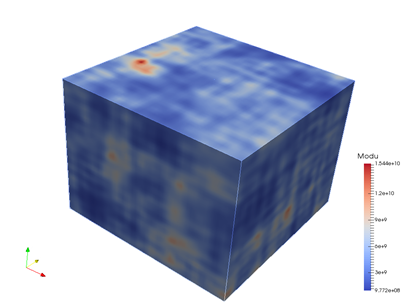 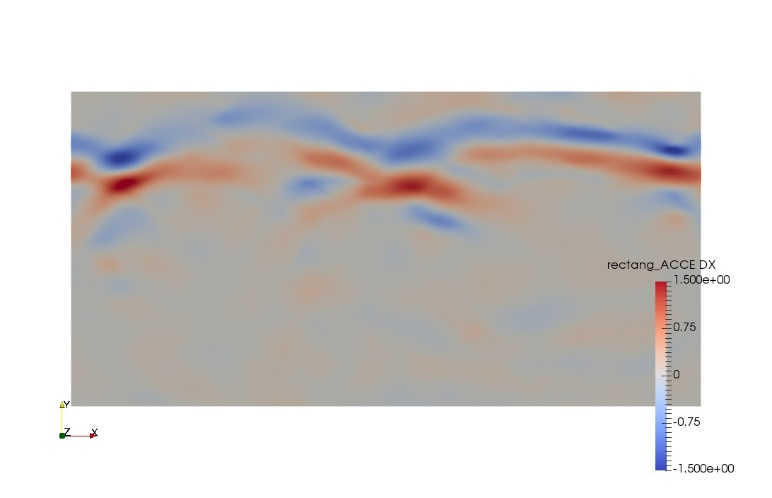 Thank you
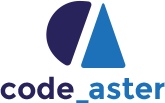 Contact: Irmela.zentner@edf.fr
16